Chapter 14
Solutions
Solution - A general term for a solute dissolved in a solvent.  A homogeneous mixture of 2 or more components in which particles intermingle at the molecular level.
Solvent - The component of a solution that is the greater quantity.
Solute - The component of a solution that is the lesser quantity.
Common Types of Solutions
Gaseous	gas in gas
   			liquid in gas
Liquid		gas in liquid
  			liquid in liquid
  			solid in liquid
Solid		solid in solid
Gas Solubility
Gases become less soluble as the temperature is raised.
Gases are more soluble at high pressure
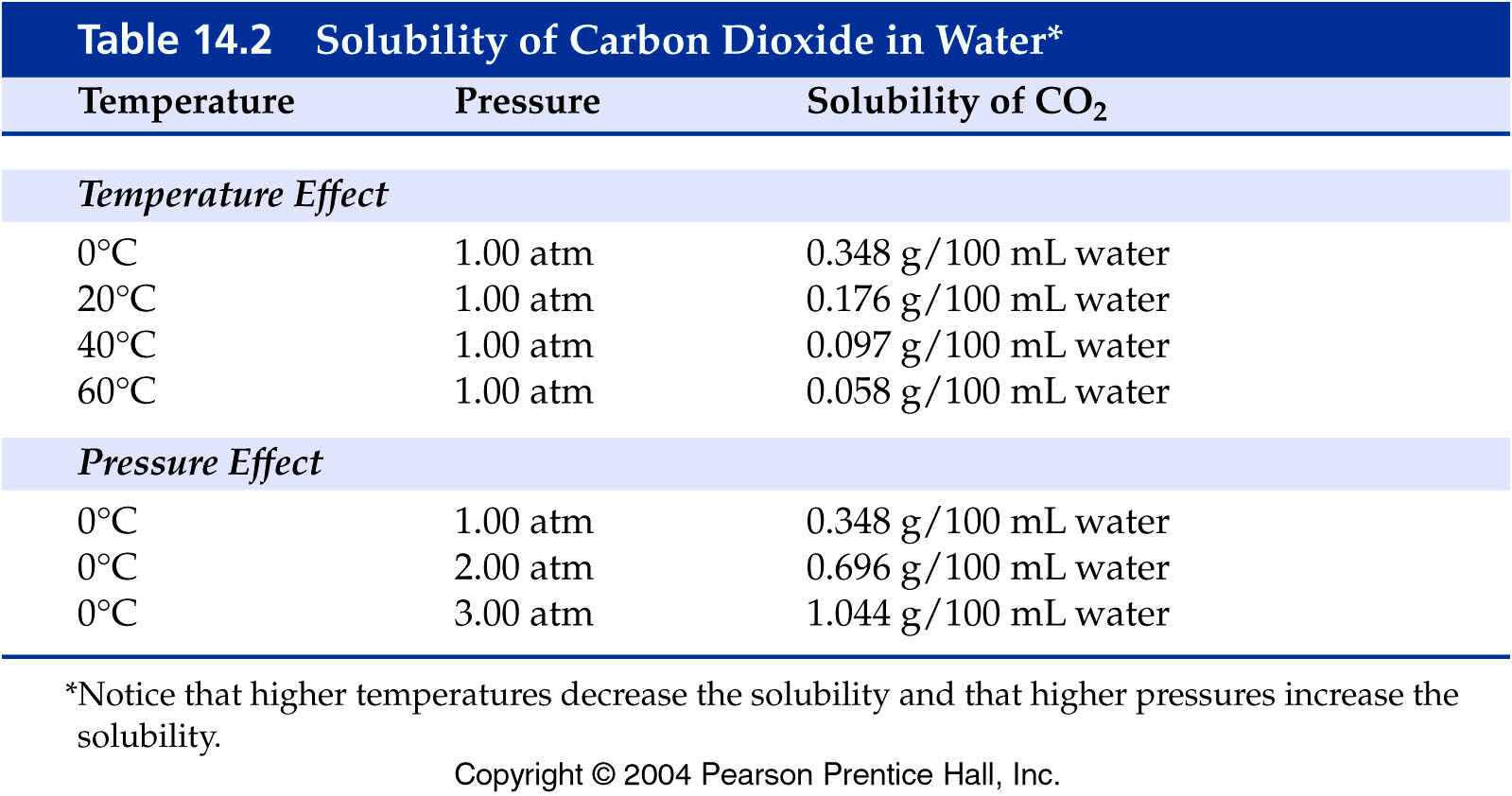 Henry’s Law
The solubility of a gas is directly proportional to its partial pressure above the solution.

Or Solubility = kP 	
where 	k = henry’s law constant
Henry’s Law
If the solubility of nitrogen is 1.90 mg/100mL blood at 1.00 atm, what is the solubility of nitrogen in a scuba diver’s blood at a depth of 155 feet where the pressure is 5.50 atm?
Liquids in Solution
Miscible - refers to 2 or more liquids that are infinitely soluble in one another.

Immiscible - refers to 2 liquids that are not soluble in one another and if mixed separate into 2 layers.
Liquids in Solution
General rule – Like dissolves Like

Polar solvents are miscible with polar solutes
Non-polar solvents are miscible with non-polar solutes
Solids in Solution
Follows general rule – Like dissolves Like
What causes substances to dissolve?
Interactions between solute and solvent are stronger than solute/solute and solvent/solvent interactions.
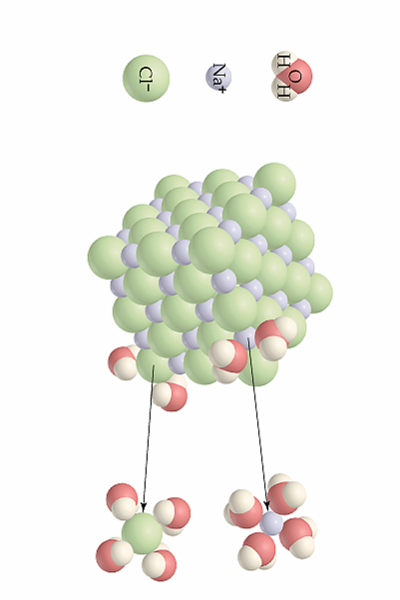 Covalent compounds remain as complete molecules when they dissolve.
Ionic compounds dissociate into ions when they dissolve.
Rate of Dissolving
Determined by
temperature 
stirring
particle size
Solubility and Temperature
generally solubility of solids and liquids increases with added heat. 

Heat of solution - the amount of energy releases or absorbed when a solute dissolves.

CaCl2(s)     Ca+2(aq)  +  Cl-1(aq)  +  energy
		
NH4NO3(s) + energy  NH4+1(aq)  +  NO3-1(aq)
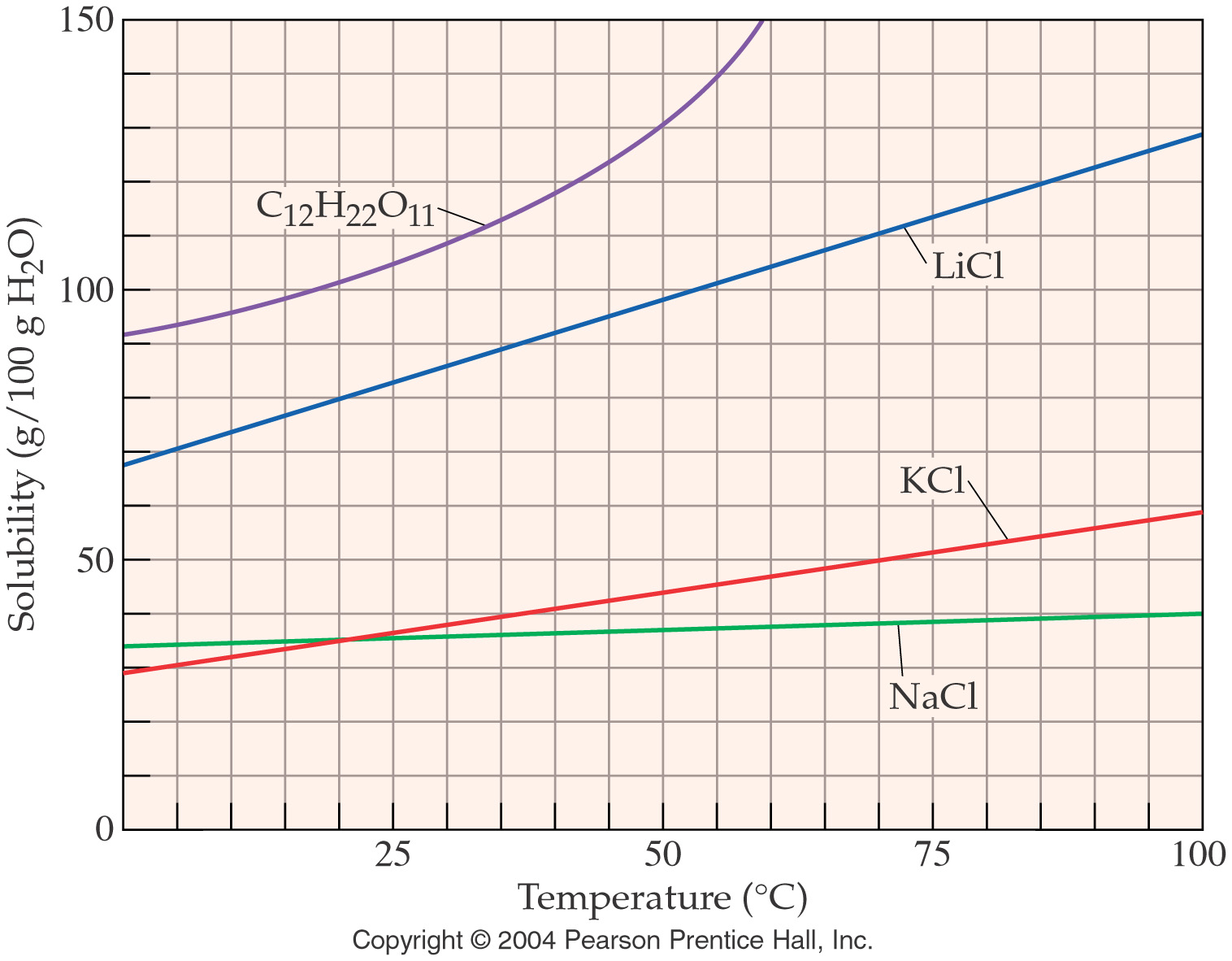 Solubility and Saturation
Saturated solution - a solution that contains the maximum amount of dissolved solute that will dissolve at a given temperature.
Unsaturated solution - a solution that contains less solute than can be dissolved at a given temperature.
Supersaturated solution - a solution that contains more dissolved solute than will ordinarily dissolve at a given temperature.
Solution Concentration Units
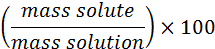 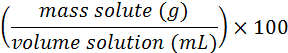 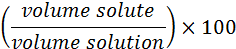 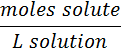 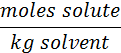 Mass percent (% m/m)
A solution consists of 31.7 g of AgNO3 in 52.0 g of water.  What is the mass % of AgNO3?


A paint requires 42.8 g of iron(III) oxide to give it the correct yellow tint.  How many grams of a 30.0% by mass solution of Fe2O3 should be used in the paint?
Mass/Volume Percent (% m/v)
Determine the mass volume percent of a solution prepared by dissolving 24.1 g of cadmium chloride in water, giving a final volume of 250. mL of solution.

A 2.65 % (m/v) solution of sodium alginate is prepared for use in an experimental kitchen.  How many mL of this solution must be added to a sample of raspberry puree if 0.45 g of sodium alginate are needed to form it into caviar-like spheres?
Molarity	M = moles/L
What is the molarity of a sodium hydroxide solution that contains 57.0 g of NaOH dissolved to 300.0 mL total volume?

Calculate the volume in mL of a 2.50 M solution of sodium acetate that will contain 0.650 mol of sodium acetate.
What volume(mL) of 3.0 M ferric chloride can be prepared from 84.0 g FeCl3?Calculate the mass(g) of HNO3 needed to prepare 500. ml of a 0.28 M solution?
Dilutions
Calculate the volume of 0.24 M KI needed to prepare 250 ml of 0.15 M KI.
M1V1 = M2V2
Solution Stoichiometry
We can do stoichiometry using solutions just as we always have.

Calculate the mass in grams of BaSO4 formed from 0.104 L of 2.00 M H2SO4 and excess Ba(OH)2.
Antacids containing CaCO3 react with stomach acid according to the reaction
CaCO3(s)  +  2 HCl(aq)   CaCl2(aq)  +  CO2(g)  +  H2O(l)
How many grams of CaCO3(s) are needed to react with 53.0 ml of 6.0 M HCl?
Solution properties
Solutions that contains ions conduct electricity.

Electrolyte - a solute that when dissolved in water forms a solution that conducts electricity.
Nonelectrolyte - a solute that when dissolved in water forms a solution that does not conduct electricity.
Colligative properties
properties that depend on the number of particles dissolved in a solution

boiling point elevation
freezing point depression
osmotic pressure
A certain alloy is made by dissolving 5.31 g of copper and 4.03 g of zinc in 145 g of iron.  Calculate the percent of each component in the alloy.
How much water must be added to 500.0 mL of 0.200 M HCl to produce a 0.150 M solution? (Assume that the volumes are additive.)
Suppose 1.01 g of FeCl3 is placed in a 10.0 mL volumetric flask, water is added, the mixture is shaken to dissolve the solid, and then water is added to the calibration mark of the flask.  Calculate the molarity of each ion present in the solution.
When aqueous solutions of lead(II) ion are treated with potassium chromate solution, a bright yellow precipitate of lead(II) chomate, PbCrO4, forms.  How many grams lead chromate forms when a 1.00 g sample of Pb(NO3)2 is added to 25.0 mL of 1.00 M K2CrO4 solution?
Standard solutions of calcium ion used to test for water hardness are prepared by dissolving pure calcium carbonate, CaCO3, in dilute hydrochloric acid.  A 1.745 g sample of CaCO3 is placed in a 250.0 mL volumetric flask and dissolved in HCl.  Then the solution is diluted to the calibration mark of the volumetric flask.  Calculate the resulting molarity of calcium ion.
Calculate the molarity of a solution that is 30.0% glucose and has a density of 1.42 g/mL.
Calculate the % acetic acid in a solution of vinegar that is 3.50 M in acetic acid and has a density of 1.06 g/mL.
In class problems
How many grams of calcium nitrate are required to make 500.0 mL of a 0.2221M calcium nitrate solution? Answer 18.22 g
What volume of a 6.217M solution of copper(II) acetate is required to produce 2.177 mol of cupric acetate? Answer 0.3502 L
To what volume must 50.61 mL of 0.9466 M sodium phosphate be diluted to make a 0.3014 M solution of sodium phosphate? Answer 158.9 mL soln